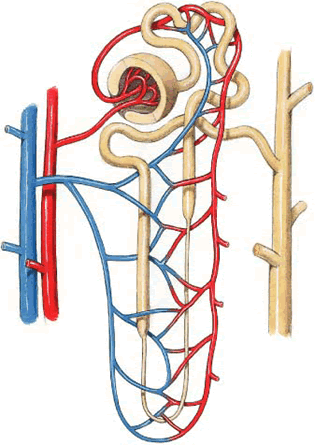 Tubular processing of filtrate
Dr. Maha Saja
MBBS, MSc Physiology, PhD
Msaja@ksu.edu.sa
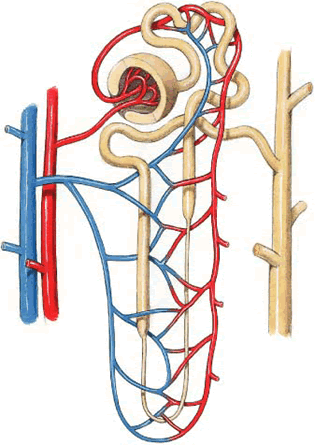 Contents
The mechanisms of tubular transport through the different parts of the nephron.

Tubular reabsorption and tubular secretion.

Regulation of tubular processing.
Objectives
Define tubular reabsorption and secretion. 
Identify the role of each tubular segment in glomerular filtrate modification and the types of substances being transported through each.
Describe the hormonal/physiological factors regulating tubular function at each segment.
Describe tubular reabsorption of sodium and water.
Identify and describe mechanism involved in glucose reabsorption.
Identify the tubular site and describe how amino acids and urea are reabsorbed.
Identify and describe the characteristics of the loop of Henle, distal convoluted tubule and collecting ducts for reabsorption and secretion
Describe the role of ADH in the reabsorption of water.
Identify the site and describe the influence of aldosterone on reabsorption of Na+. 
List and explain the factors that control aldosterone and ADH release
Identify and describe the juxtamedullary apparatus and its role in checking the filtrate.
Tubular Processing of Ultrafiltrate
After glomerular filtration the ultrafiltrate gets modified as it passes through the tubules before it is finally excreted.

Tubular processing includes:
Tubular reabsorption = reabsorption of substances from the glomerular filtrate into peritubular capillary blood.
Tubular secretion = secretion of substances from peritubular capillary blood into tubular fluid

What is the importance of tubular processing?
Tubular Reabsorption
Glomerular filtration and tubular reabsorption are quantitatively  very large relative to the amount excreted!
Glomerular filtration is non-selective whereas tubular reabsorption is highly selective.
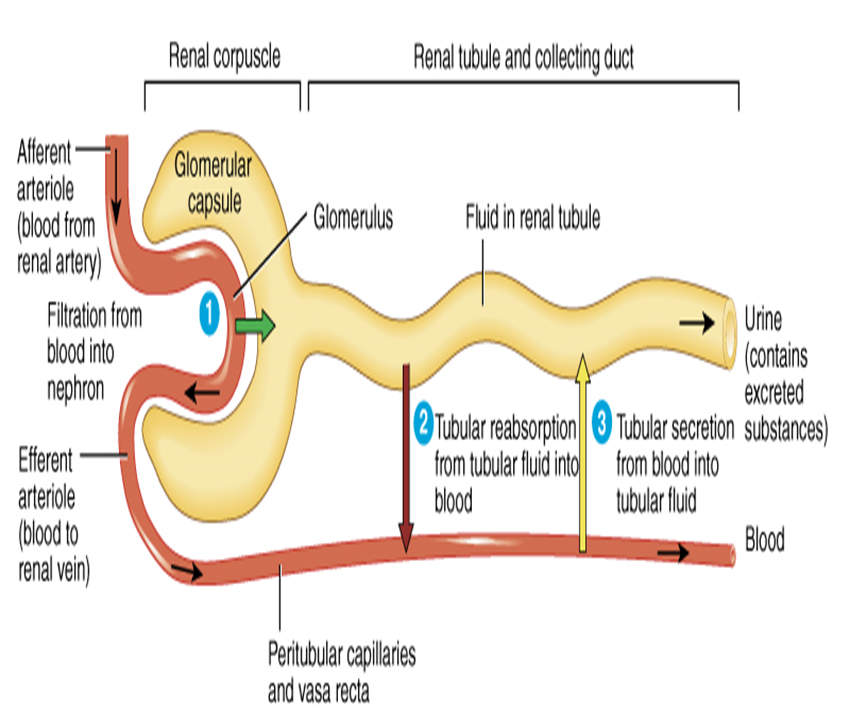 1.5 L/day
180L/day
178.5 L/day
Differences in Renal Tubular Cells Reflect Their Function in Tubular Processing
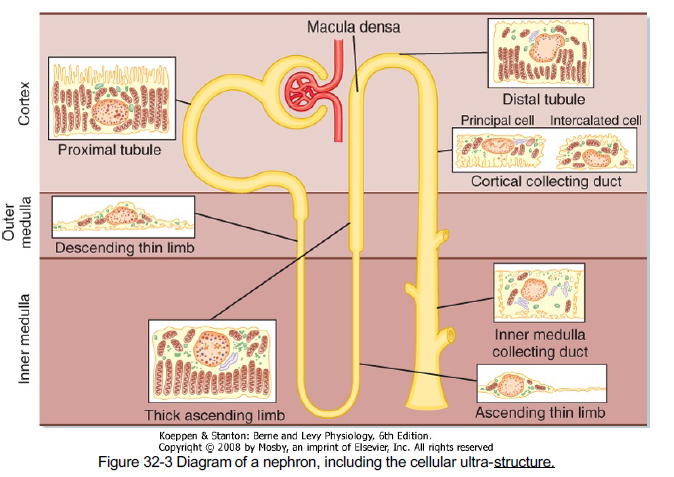 Tubular reabsorption
How does the nephron reabsorb substances
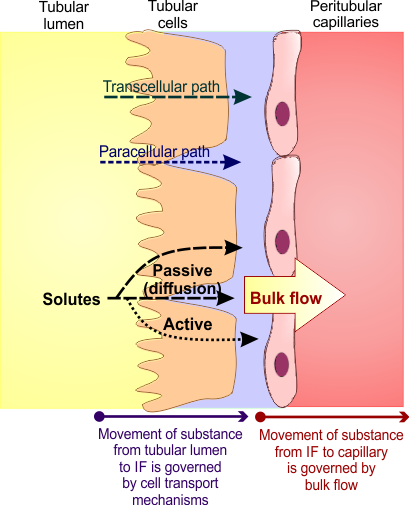 Reabsorption is a 2 step process:
Transport of substances from tubular lumen to IF.
Transport from IF to blood.

From tubular lumen to IF; 
Transport involves active & passive mechanisms.
 Occur through paracellular and/or transcellular routes.

From IF to blood:
By ultrafiltration (bulk flow).
Transport Mechanisms Across the Tubule
Active Transport
Passive Transport
Requires energy.
Moves substances against their electrochemical gradient.
Does not need energy.
Moves substances down their electrochemical gradient.
Primary active
Secondary active
Passive diffusion
Osmosis
Directly coupled to energy source.

e.g. Na+-K+ ATPase.
Indirectly coupled to energy source.

Carrier protein.

e.g. Glucose & a.a.
Water
Solutes like Cl- 
Urea
Tubular reabsorption in each part of the nephron
Proximal Convoluted Tubule
Most of the reabsorption occurs in the PCT.. Why?
Highly metabolic cells.
Extensive brush border.
Lots of mitochondria.
Glucose
Amino acids
Water
Na
100%
65%
Bile salts
Urate
Catecholamines
Drugs
Toxins
PAH
Sodium Reabsorption
Basolateral Na+-K+
 ATPase pumps 3Na+ out and 2K+
into the cell
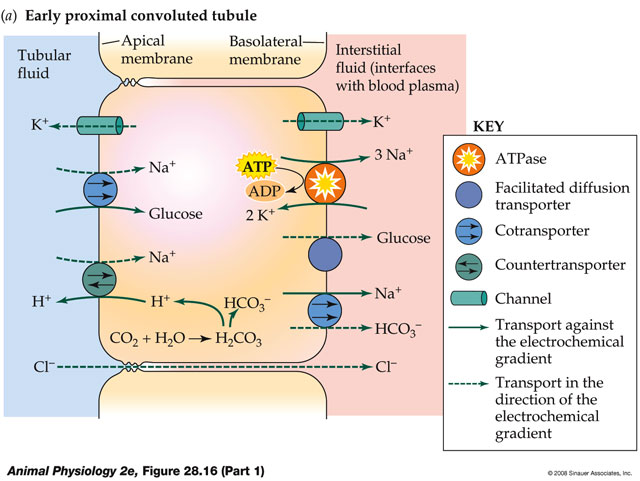 Results in low [Na+]i
This gradient favours Na+ entry across the apical membrane via transporter proteins
Glucose Reabsorption
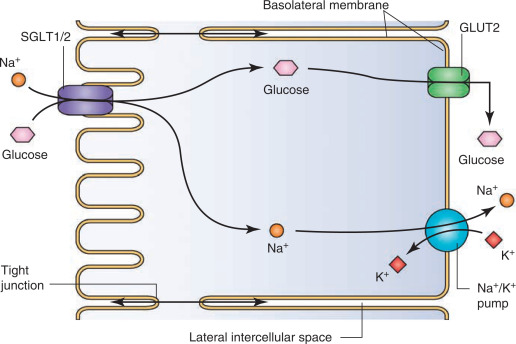 Transport Maximum for Glucose
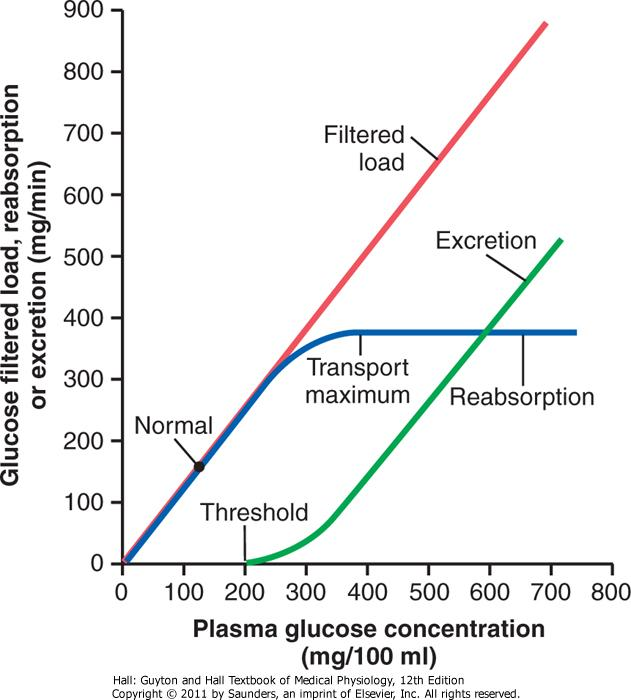 What is meant by transport maximum?

Why does it occur?

What happens if blood glucose level increased to 400mg/dl?
Sodium Reabsorption
Early part of PCT
Late part of PCT
Mainly coupled to;
Glucose.
Amino acids.
Lactate.
Phosphate

Hydrogen
Mainly coupled to Cl-

Why??
Symporters
Antiporter
Sodium Chloride Reabsorption in the 2nd half of the PCT
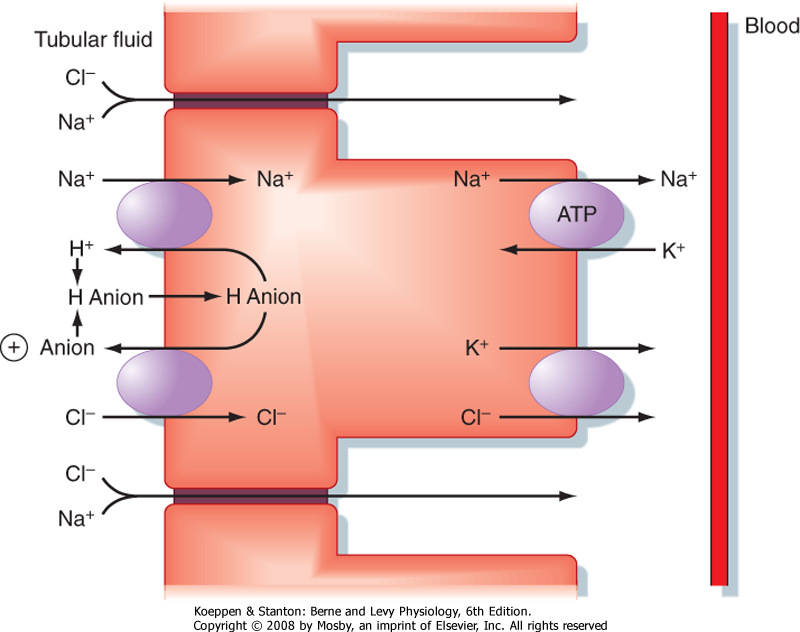 e.g.
Formate
Oxalate
Sulfate
Water Reabsorption in the PCT
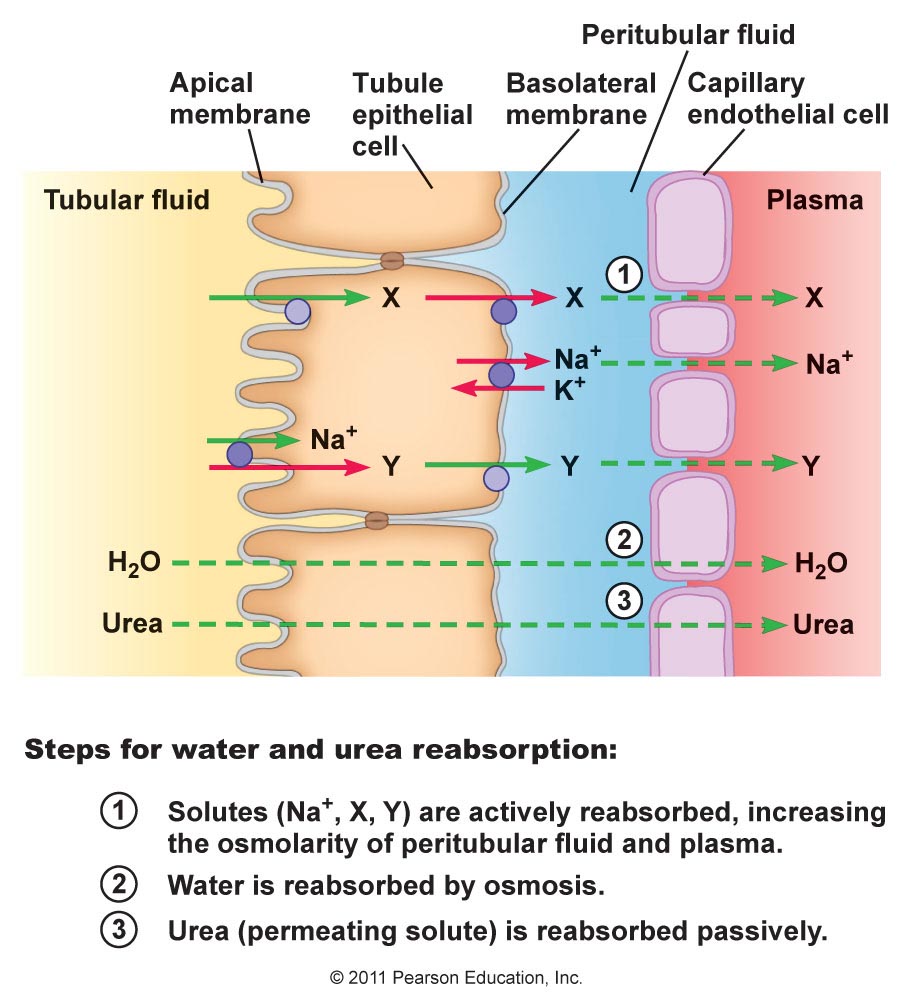 Organic Anion/Cation Secretion
Organic Anions
Organic cations
Endogenous:
Bile salts.
Oxalate.
Urate.
Vitamins (ascorbate, folate).

Exogenous:
Acetazolamide.
Furosemide.
Salicylates.
Penicillin.
Endogenous;
Creatinine.
Dopamine.
Epinephrine.
Norepinephrine.

Exogenous;
Atropine.
Morphine.
Amiloride.
Procainamide.
Summary of PCT Transport Mechanisms
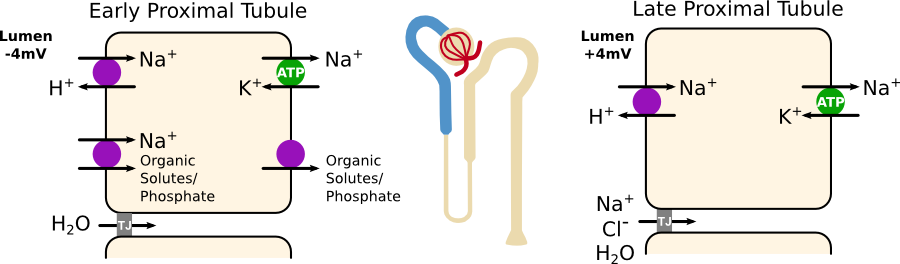 Summary of PCT Filtrate Modification
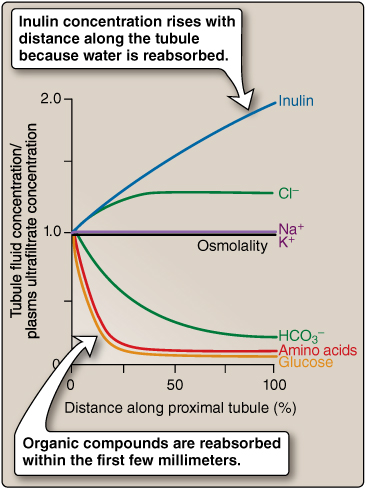 Loop of henle
Loop of Henle
Descending limb
Ascending limb
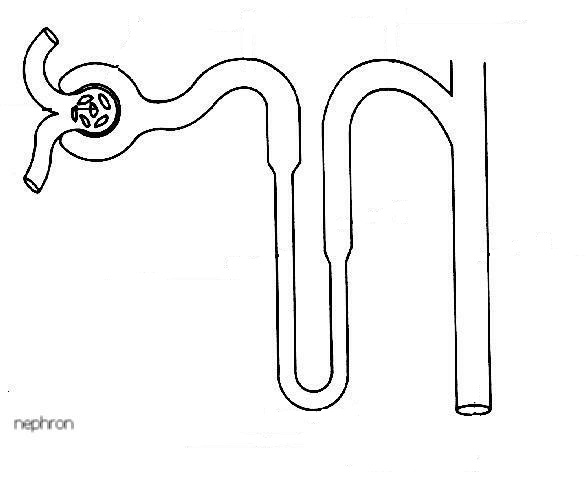 25% of Na+, Cl-, K+ load is reabsorbed
H+
Na+
Cl-
K+
Ca++
Mg++
Active transport
1-Na+, 2-Cl-, 1-K+ co-transporter
Thick
Diffusion
Thin descending
20%
H2O
H2O
Thin
Highly permeable to water
Moderate permeability to solutes
Impermeable to water
Reabsorption of solutes in the thick segment
Loop of Henle
Mechanism of transport in the thick ascending loop of Henle
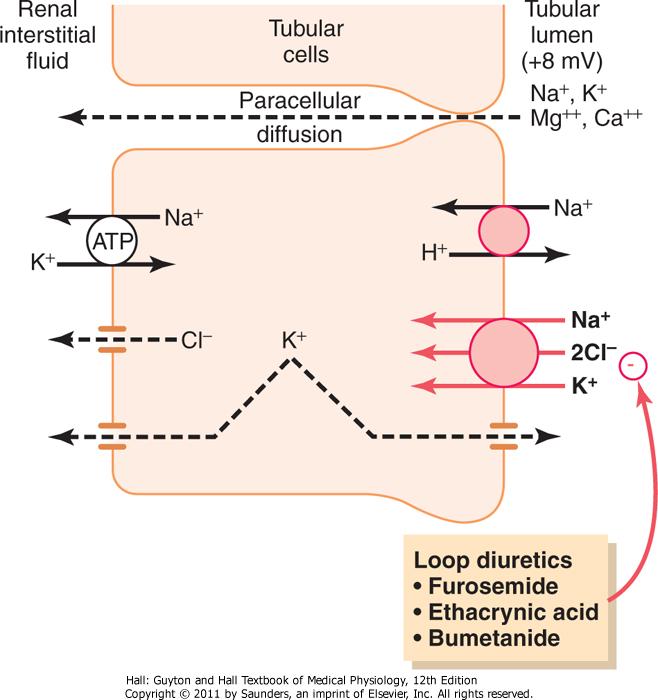 Distal Convoluted Tubule
Resembles the thick ascending loop of Henle

Known as the diluting segment

Reabsorbs 5% of NaCl
Early part
Late part
Resembles the cortical collecting tubule
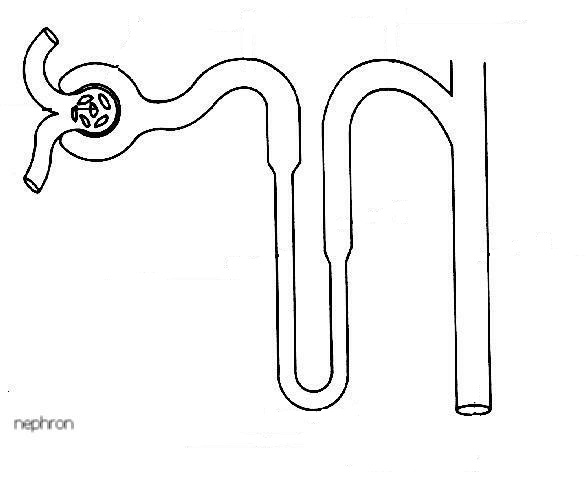 Impermeable to urea
Intercalated cells
Type A
Principal cells
Reabsorb Na+ & H2O
Secrete K+
Reabsorb K+
Secrete H+
Controlled by Aldosterone
Acid-base regulation
Permeability to H2O depends on ADH
Early Distal Tubule
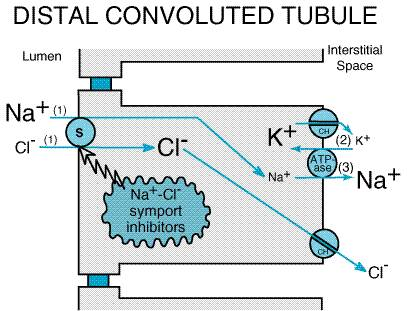 Thiazide diuretics
Late Distal Tubule & Collecting Tubule
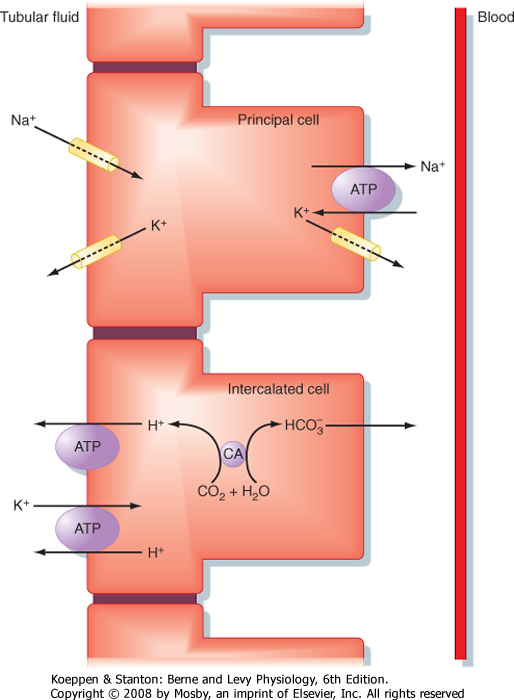 Aldosterone
Aldosterone antagonists
e.g. Spironolactone
Na+ channel blockers
Potassium-sparing diuretics
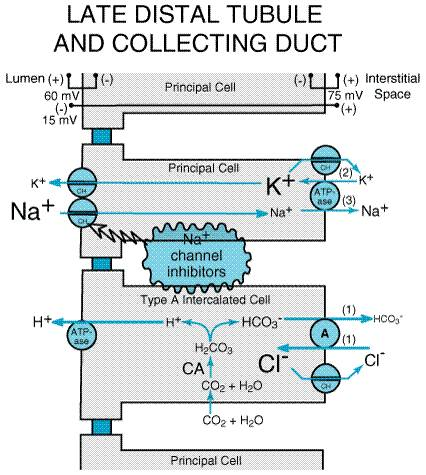 Medullary Collecting Duct
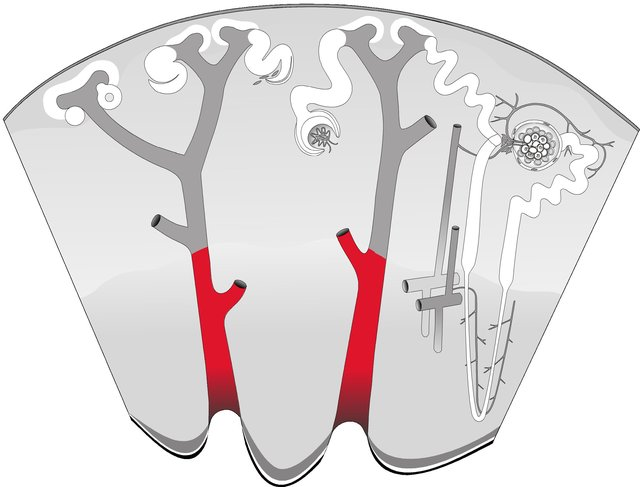 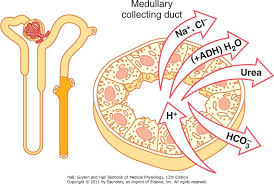 Medullary Collecting Ducts
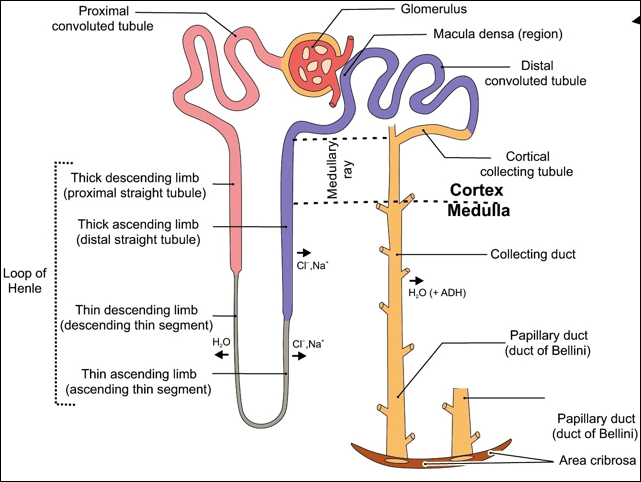 Permeability to water is under ADH control

Permeable to urea

Secrete H+
Summary of the Concentrations of the different Solutes in the Different Tubular Segments
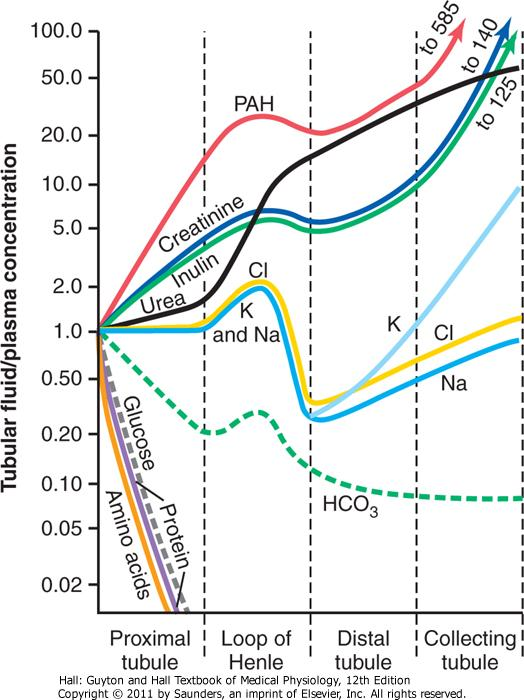 Regulation of Tubular Reabsorption
Regulation of tubular reabsorption depends on:
Physical forces that govern reabsorption.
Hormonal and neural mechanisms.

Tubules can increase their reabsorption in response to increased tubular load → glomerulotubular balance.

What are the physical forces that govern tubular reabsorption?
Physical Forces that Govern Tubular Reabsorption
Tubular lumen
Aff- & Efferent art. resistance
Filtrate
ABP
Pc
13 mmHg
Influenced by
Pif
6 mmHg
10 mmHg
Net reabsorptive force
πc
32 mmHg
Influenced by
πif
15 mmHg
FF
Systemic plasma colloid osmotic pr
Interstitial fluid
(IF)
Tubular cells
Peritubular capillary
Pressure Natriuresis & Pressure Diuresis
= increasing urinary excretion of Na+ & H2O in response to increases in ABP. 

Autoregulation should limit this! What happens if autoregulation is impaired?
↑↑ GFR
↓↓ Tubular 
reabsorption
↑↑ ABP
↑↑ Tubular capillary pressure
↓↓ Angiotensin II
Hormonal Regulation of Tubular Reabsorption
Adrenal gland
↓↓ ABP
↓↓ Blood volume
↓↓ NaCl
Renin
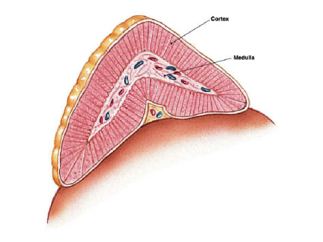 Angiotensin II
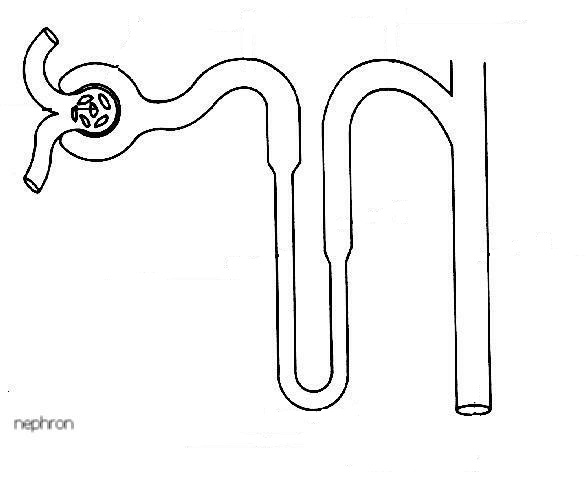 Aldosterone
Na+
Efferent constriction
P cells
Na+
K+
ADH
Na+ &
H2O
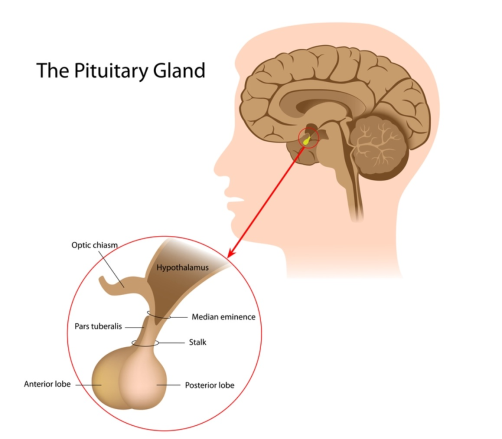 H2O
ANP
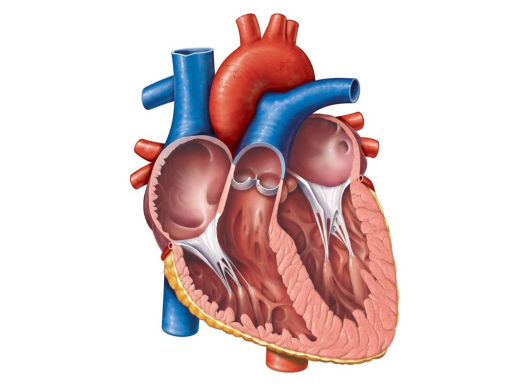 ↑↑ Blood volume
Regulation of potassium
Body Potassium Balance
Input:
Dietary intake = 80-120 mmol/day.
The ECF K+ content ≈ 70 mmol.

Output:
GI loss ≈ 5-10%
Renal excretion ≈ 90-95%.

Internal balance (within the body) is regulated by modifying the distribution of K+ between the ICF & ECF.
Control External balance
Between body and environment
Body Potassium Balance
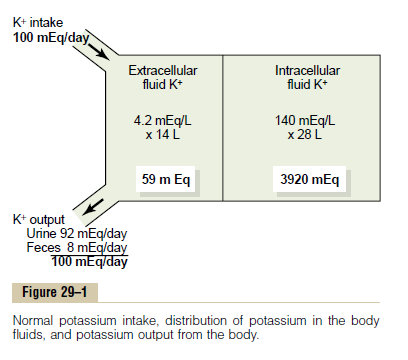 (Guyton & Hall. Medical Physiology)
The Importance of Regulating K+
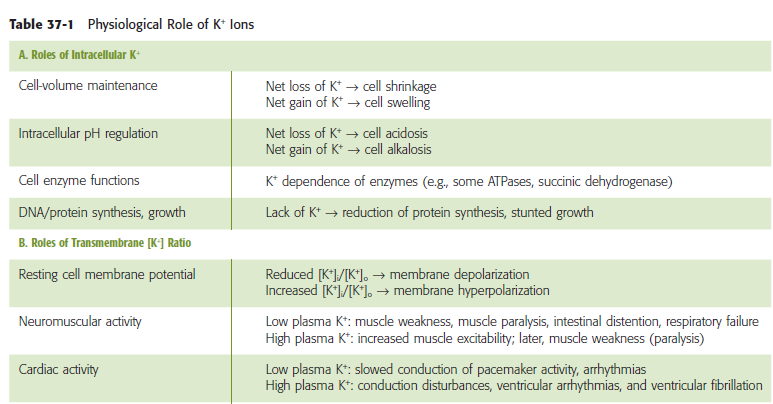 (Boron & Boulpaep. Medical Physiology)
Renal Potassium Handling
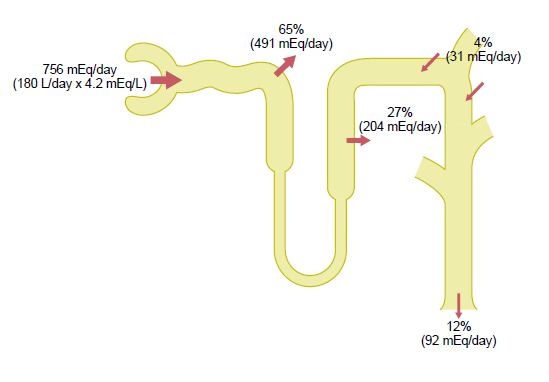 ≈ 90% of K+ is reabsorbed in the PCT & TAL.
≈ 10% enters the distal portions of the nephron.
If K+ intake is low only 1-3% of filtered K+ will be excreted.
If K+ intake is normal/high, 10-15% of filtered K+ will be excreted
Potassium Handling by the kidney
It is the sum of filtration – reabsorption + secretion
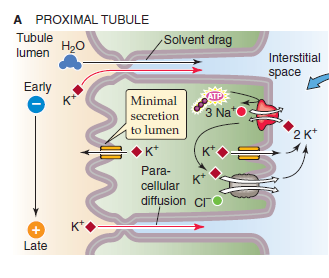 In the PCT → K+ reabsorption is a passive process.. How?

Water reabsorption through the paracellular route drags K+ with it (solvent drag).
Potassium Handling by the TAL
By secondary active transport using the apical triple transporter (NKCC2).
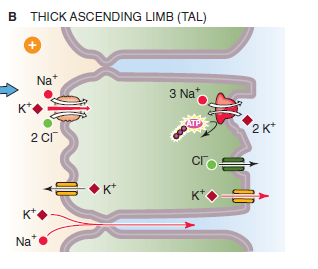 Potassium Handling by the CT
Principal cells
Alpha-Intercalated cells
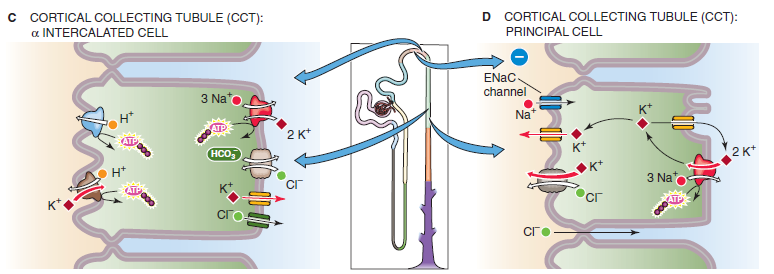 Reabsorb Na+ and  water & secrete K+
Secrete H+ and reabsorb K+
Factors affecting Potassium
Aldosterone.
Insulin
Epinephrine
ECF pH
Luminal flow (diuresis).
Thank you